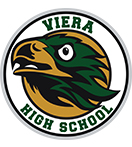 Welcome to Senior Information Night23-24
Viera High School 
Madeline Contreras, MA, School Counselor
Guidance Introduction
Guidance Website!
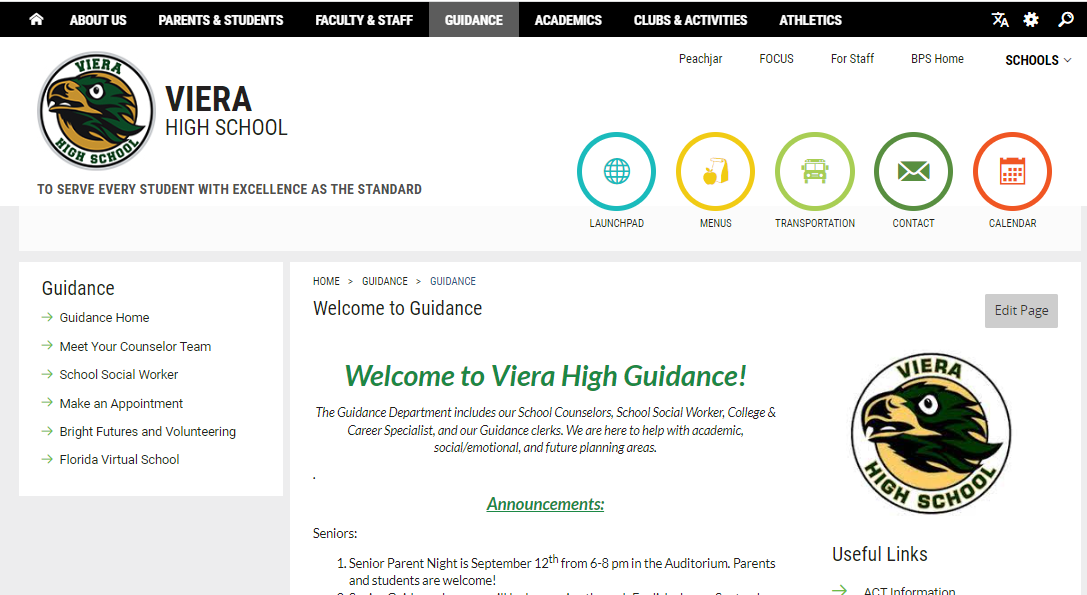 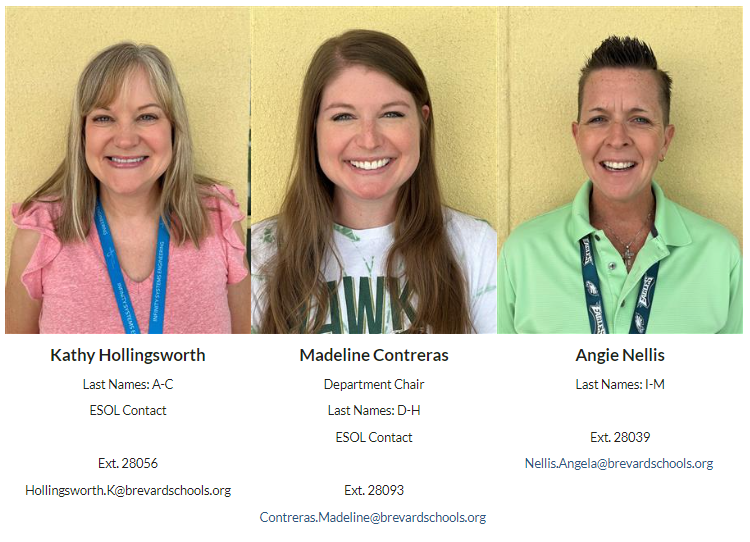 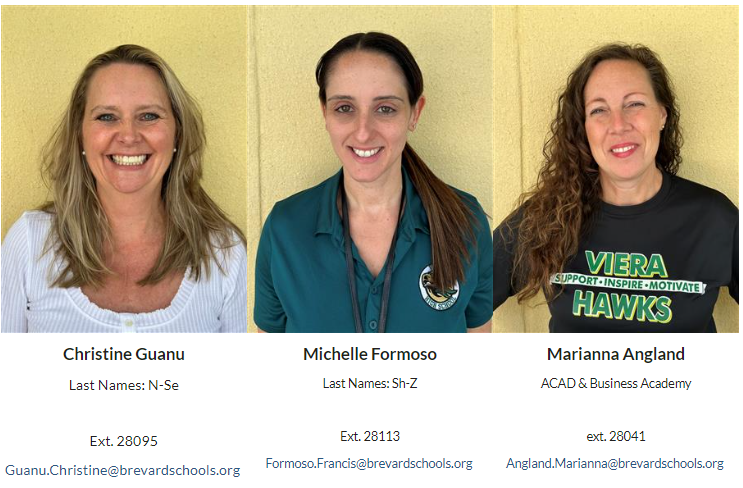 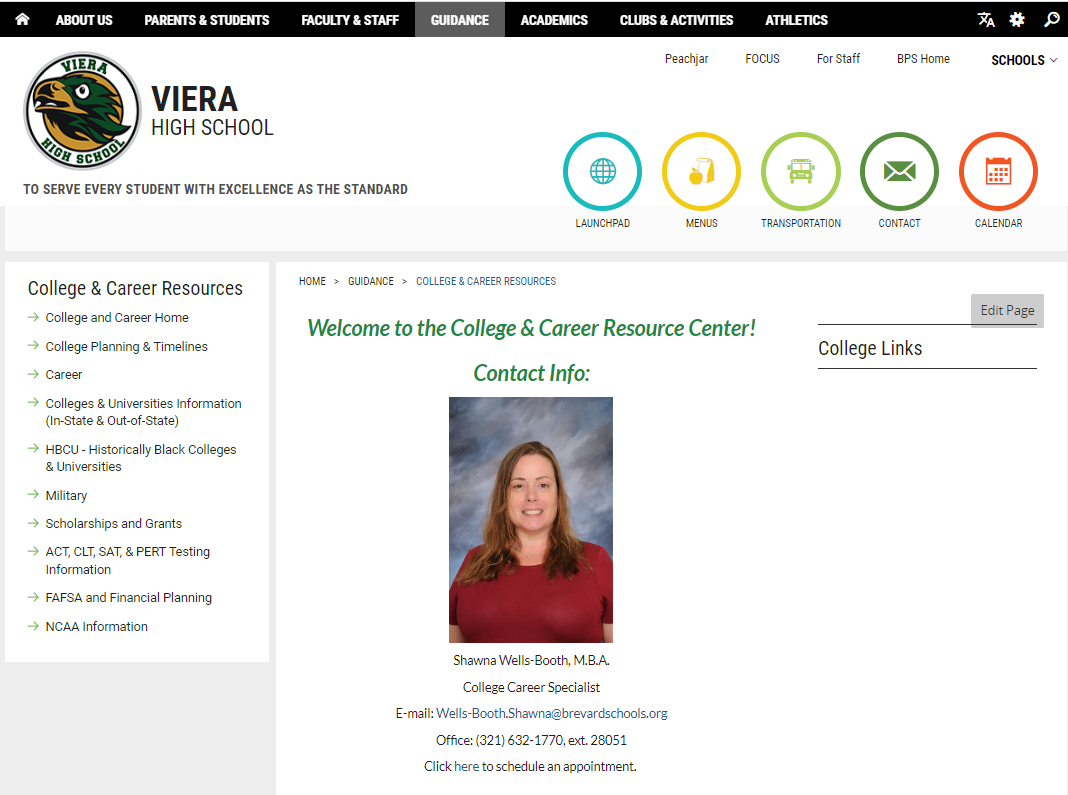 College & Career Resource Center
Drop down when you hover over the Guidance tab.
Agenda
Note about FLVS Off Campus
Note about Dual Enrollment
Credit Requirements for High School Graduation (26 credits)
Additional Graduation Requirements
Minimum Unweighted GPA
2.0
Testing
Passing score on Grade 10 FAST ELA OR SAT/ACT concordant score
Passing score on Algebra 1 EOC OR SAT/ACT/PSAT concordant score
Online course
No longer required as of this July 2023.
Rigorous Coursework Requirement
3 credits in honors, AP, or Dual Enrollment courses
			OR
3 credits in a sequential Career & Technical Program
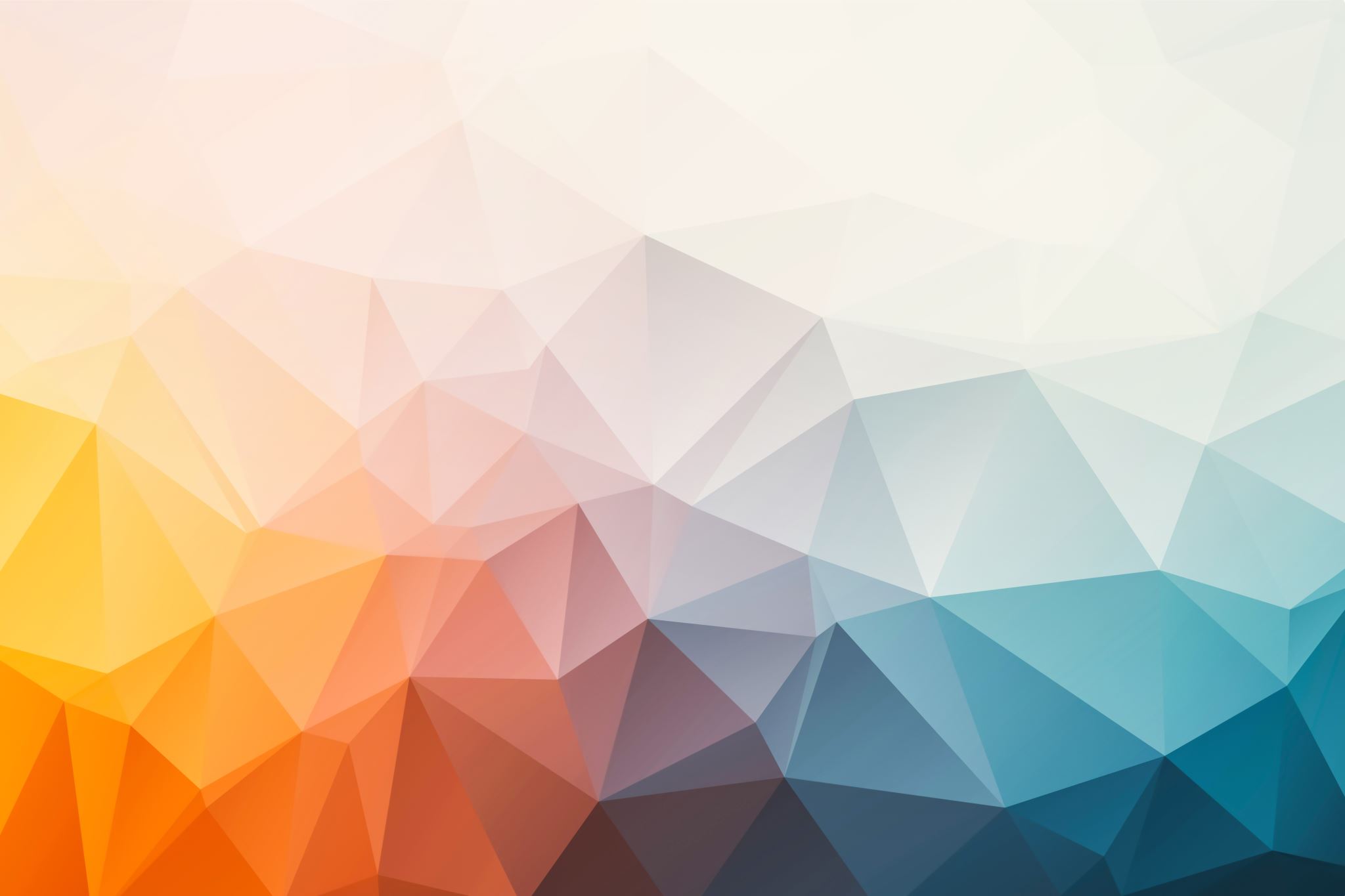 Post High School Options
Unsure what you want to do?
Schedule a meeting with our College & Career Specialist, Ms. Wells-Booth!
Do Some Career Research
https://www.roadtripnation.com/edu/careerfinder 
(powered by Collegeboard)
Florida Shines (www.floridashines.org)
O*NET Interest Profiler
Google has many other career interest inventories
ASVAB (Not just for the Military) will be offered at VHS in January
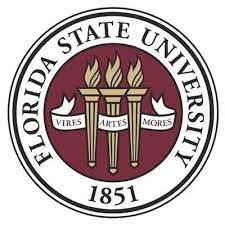 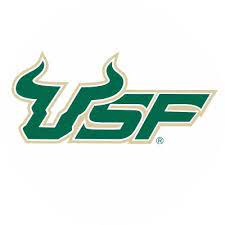 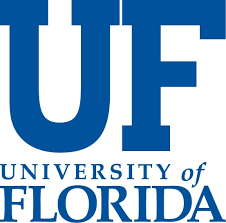 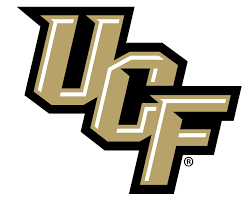 Applying to Colleges
Senior Year Fall Timeline
Deadlines for College Application
Make sure to note the Application Deadline, SSAR Deadline, Test Score Deadline. Are they all the same or different?
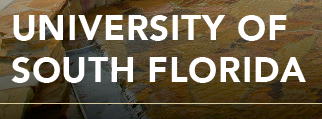 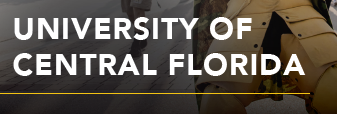 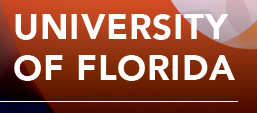 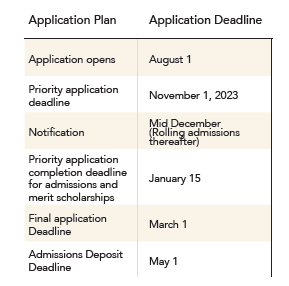 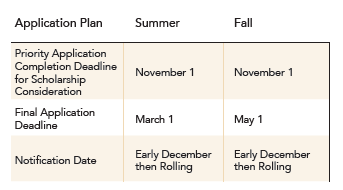 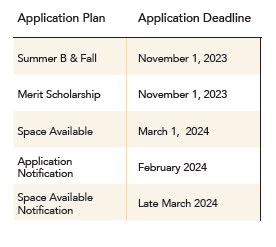 [Speaker Notes: Apply for the term you WANT to attend.]
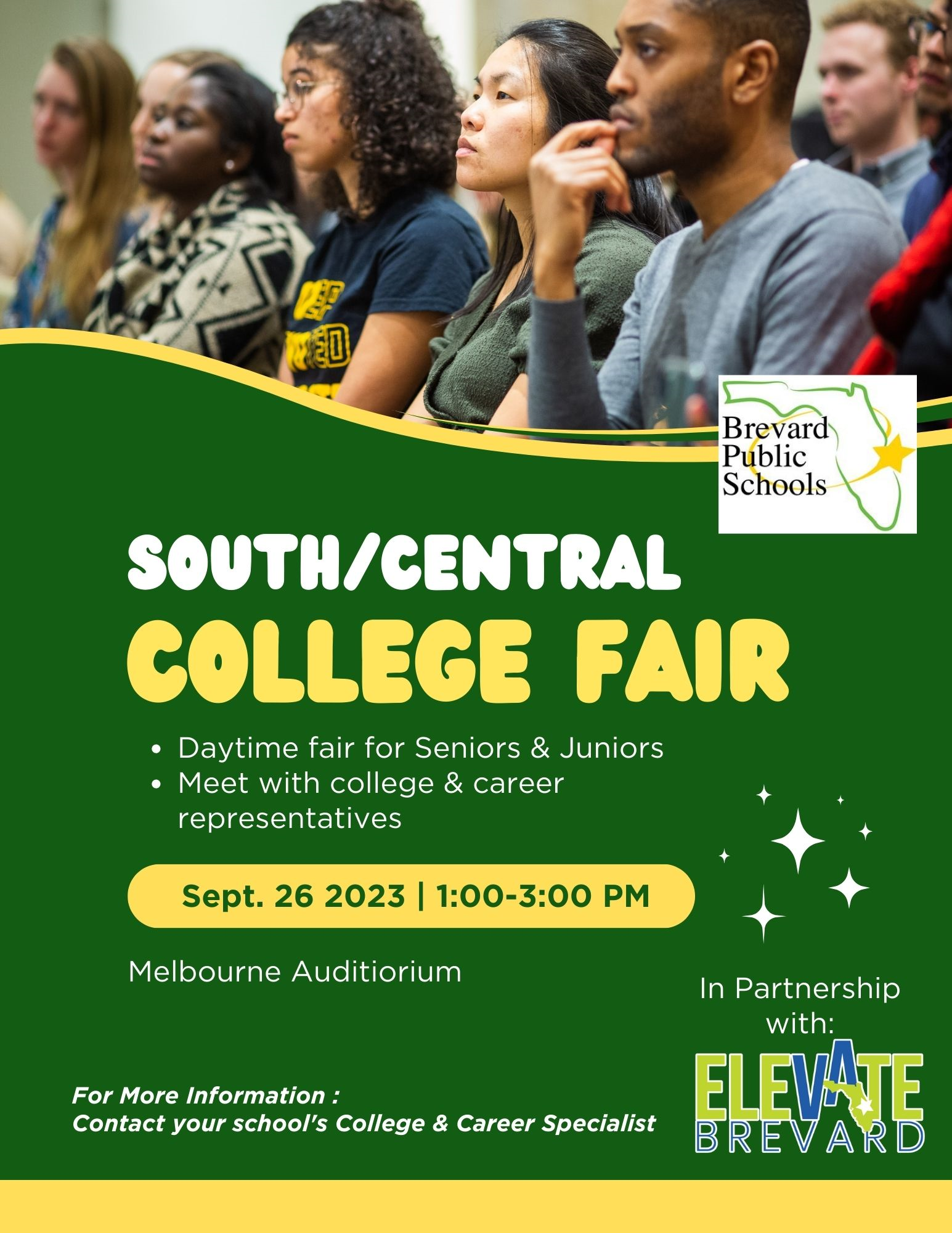 *BPS is now offering a college fair during the day to students only and keeping the one at night for the parents.
Transportation is limited and will be assisted as “first come, first ride.” Please direct any questions you receive to our College & Career Center tables during the student’s lunch period.
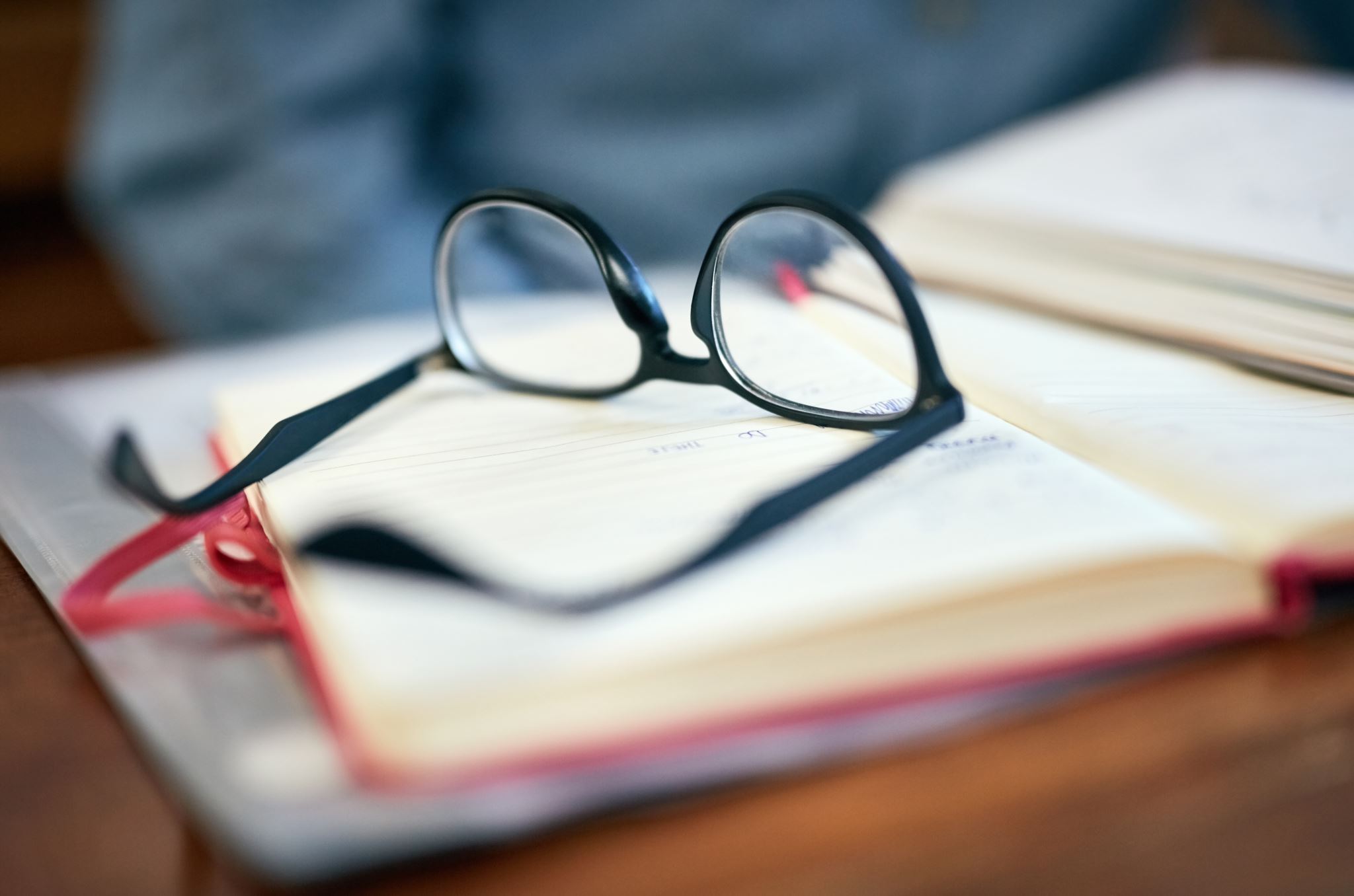 Grades for Senior Year
Keep up on grades!
Even after you have been accepted into colleges, you should keep up with grades and rigorous coursework.
Colleges will ask for a final transcript!
Do not change your 2nd semester schedule once you are accepted to a University.  If you must change your schedule, we recommend you report it to the college before changing your schedule.
SAT Test Dates
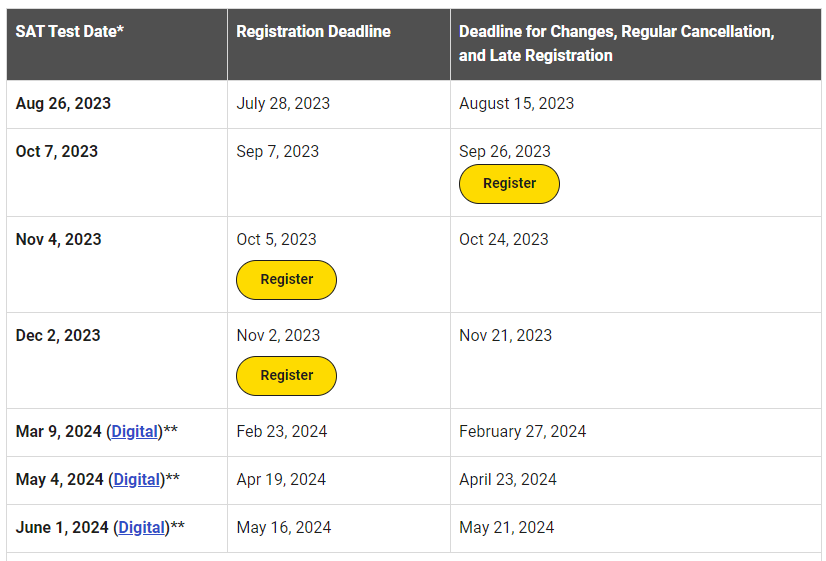 ACT Test Dates
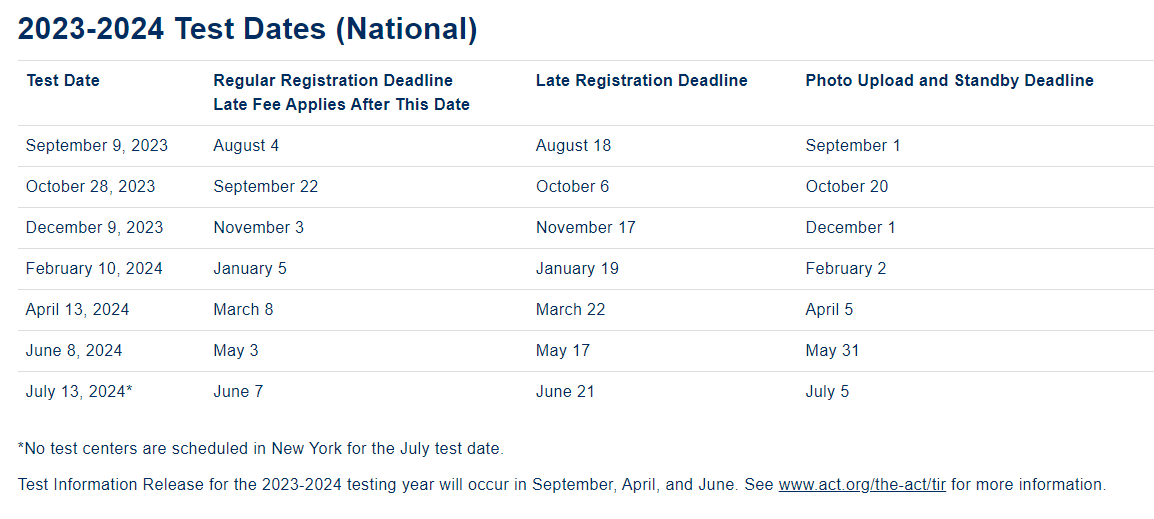 What is the ACT Test Information Release?
New College Entrance Test: CLT
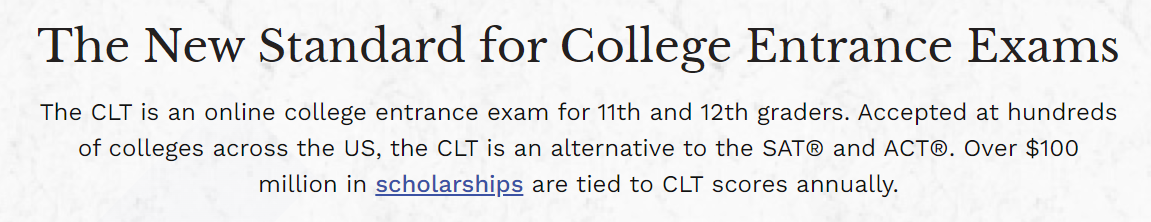 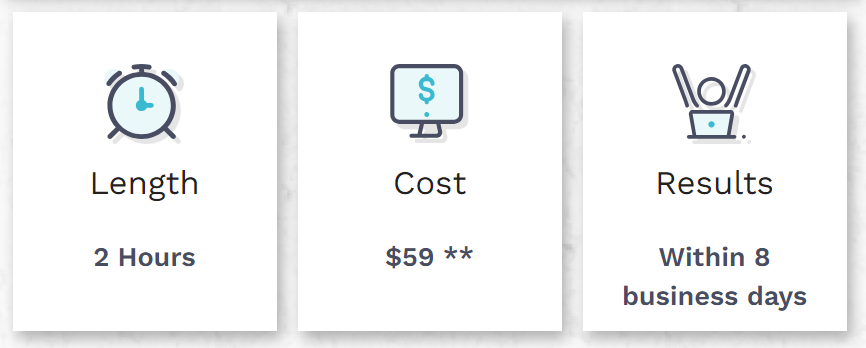 The CLT – Online College Entrance Exam – Classic Learning Test (cltexam.com)
CLT Test Dates
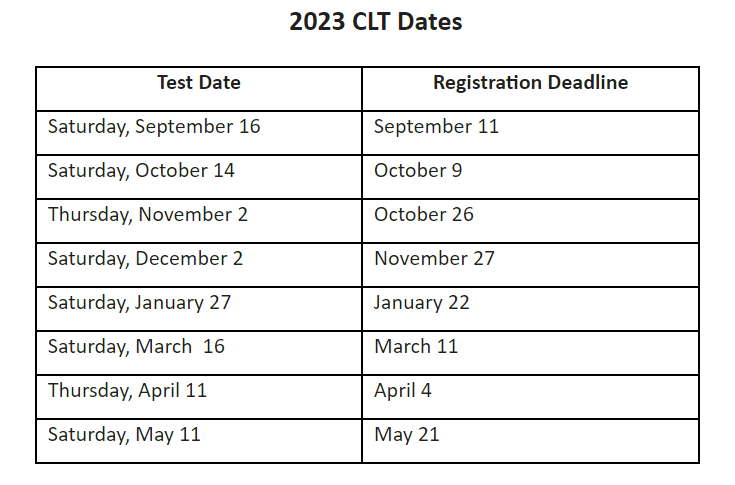 Test Scores – Apply or Wait?
[Speaker Notes: Most schools will require one set of scores when applying. If it is before the testing deadline but after your application submission, send DIRECTLY to the school when taking your test. They will put them with your file.]
What to look for when selecting and visiting a college?
[Speaker Notes: (over 50% of students go undecided and most change their minds multiple times)]
Google “(School) Undergraduate Admissions” and choose First Year or Freshman Applicant
https://admissions.ufl.edu/apply/freshman/
A great example of step-by-step instructions on how to apply!
Google your school’s site!
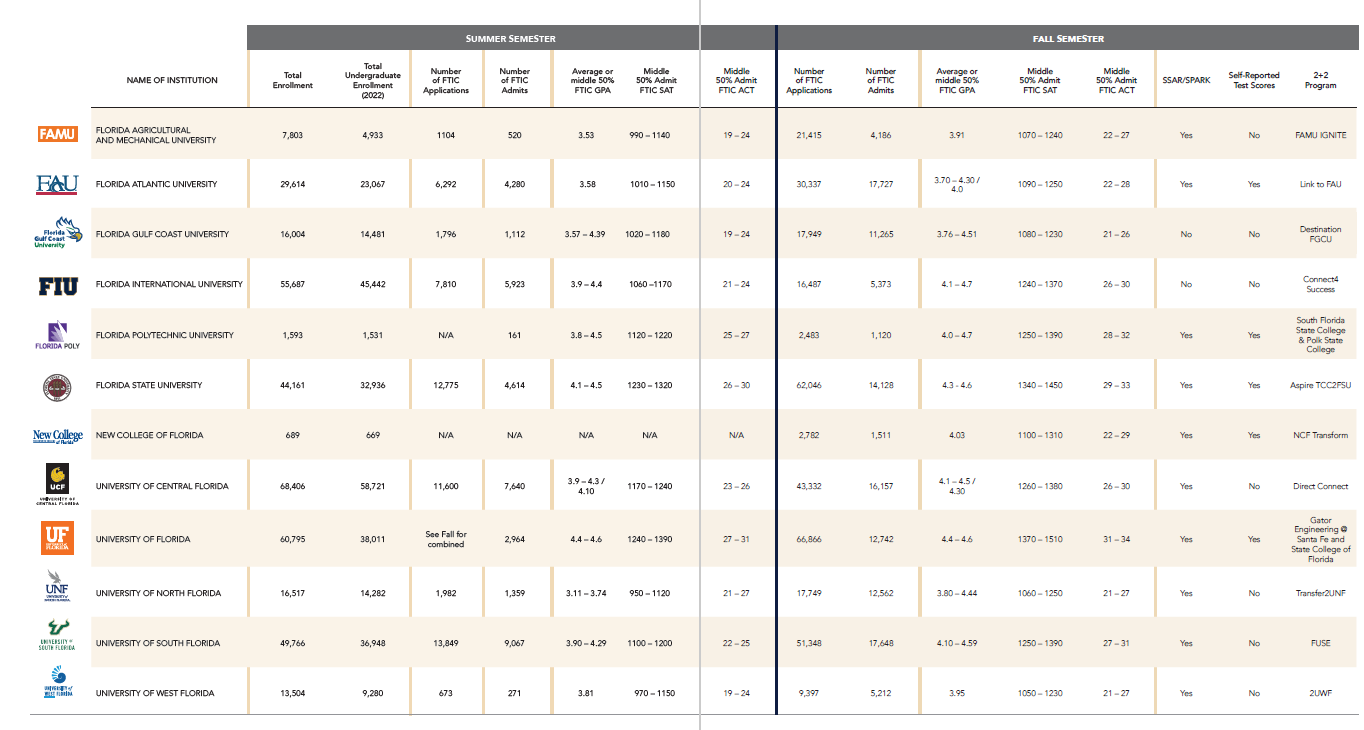 Florida State University System Matrix
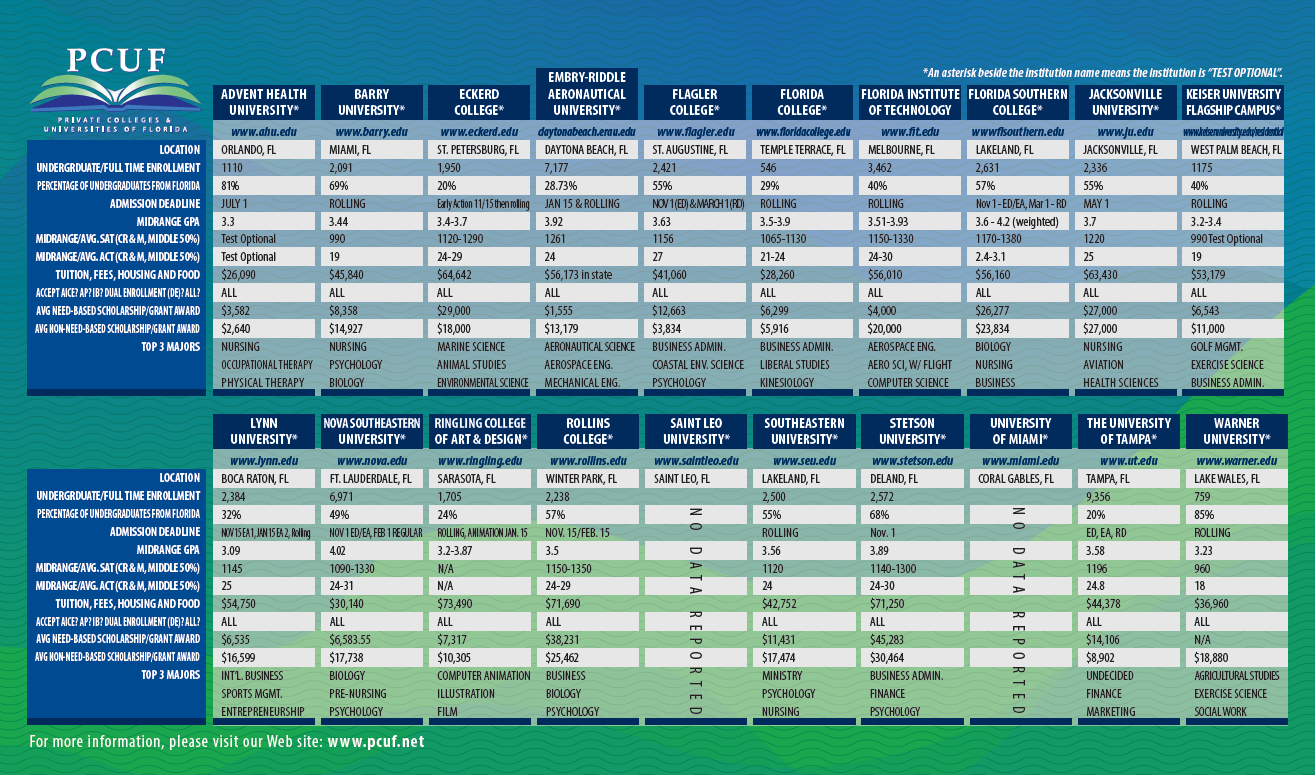 COMMON APP
Most commonly used way to apply to colleges
One application entry and can send to multiple schools
Link counselors’ email directly for us to submit transcript, GPA, and Letters of Recommendation (Use ____@brevardschools.org)

***DO NOT wait for your counselor to submit their part to submit your application!***
[Speaker Notes: https://www.commonapp.org/apply/first-time-students
APPLICATION GUIDELINES AND ESSAY WRITING TIP:
https://www.commonapp.org/apply
US NEWS article  The Common App: Everything you need to know
https://www.usnews.com/education/best-colleges/articles/common-app
Khan academy 
https://www.khanacademy.org/college-careers-more/college-admissions/applying-to-college/college-application-process/a/filling-out-the-college-application-common-application-walkthrough
Basic tips for Common App
https://www.princetonreview.com/college-advice/are-you-ready-for-the-common-app
Tips on writing an activities list:
https://www.collegeessayguy.com/blog/guide-college-activities-list-common-app-example-application
https://blog.collegevine.com/how-to-fill-out-the-common-app-activities-section/
Tips on writing the common app essay
https://www.bestcolleges.com/blog/expert-common-app-essay-tips/]
AA Potential Grads & Applying to University
Submit the “First-Year Student” application.
If you are SURE you are going to receive your AA, there is a box to check on your application or a form to fill out to signal you are going to be an AA grad.
New legislature came out that you can choose to apply test-optional if you are obtaining your AA by graduation.
Each school has different policies around this, so please check their website. Some may not offer scholarships because of needed test scores.
If you check “yes” and DO NOT obtain your AA, your offer can be taken back from the college or university. This is very serious!
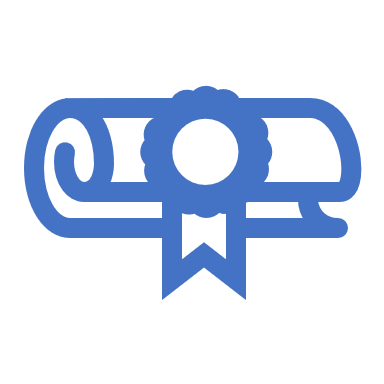 SSAR
SSAR is the Self-reported Student Academic Record
Completed AFTER application on Common App, School’s website or Coalition App.
Fill out line by line using your unofficial transcript.
NOTES ABOUT COMPLETING:
EFSC Classes that are 1.0 credit instead of 0.5 credit (i.e., Composition 1)
Algebra 1, Geometry, Biology & US History are all full year classes. Every other class will be Semester 1 and Semester 2 grades.
Important Tips from Admissions
Following directions is CRITICAL!
Do not send transcripts unless requested by institution
Do not send recommendation letters unless required by institution
Deadlines are FIRM, not suggestions.
Do NOT apply on November 1st if that is the deadline! There are always glitches, shutdowns, etc.

#1 from Directors of Admissions: Read all of the correspondence from the school!
Are they offering you another term? Do you need to commit by a deadline? Are they offering you an alternate pathway to the school?
State College/Community College
Benefits of a State College
Eastern Florida State CollegeCareer & Technical Programs
Accounting
Applied Technology
Computer Programming
Cosmetology
Criminal Justice
Culinary Management
Dental Hygiene
Diagnostic Medical Sonography
Digital Video
Emergency Medical Services
Engineering Technology
Fire Science Technology
Graphic Design
Human Resources Administrator
Law Enforcement
Pharmacy Technician
Web Development
Welding
And more!
EFSC Bachelor Programs
Nursing RN to BSN- ONLINE PROGRAM
Science Teacher/Biology-grades 6-12
Advanced Allied Health BAS track-healthcare administration
Biomedical Science BAS- Medical careers-Early Acceptance program with Lake Erie College of Osteopathic Medicine/LECOM (Pharmacy, Dental Medicine, Osteopathic Medicine) Campus Lakewood Ranch, FL
Biotechnology BAS-Lab tech, Molecular biologist
Medical Imagining-for continuing education, must have AS Degree
Veterinary Nursing BAS-For Vet. Techs to advance 
Computer Information Systems Technology BAS
Organizational Management BAS
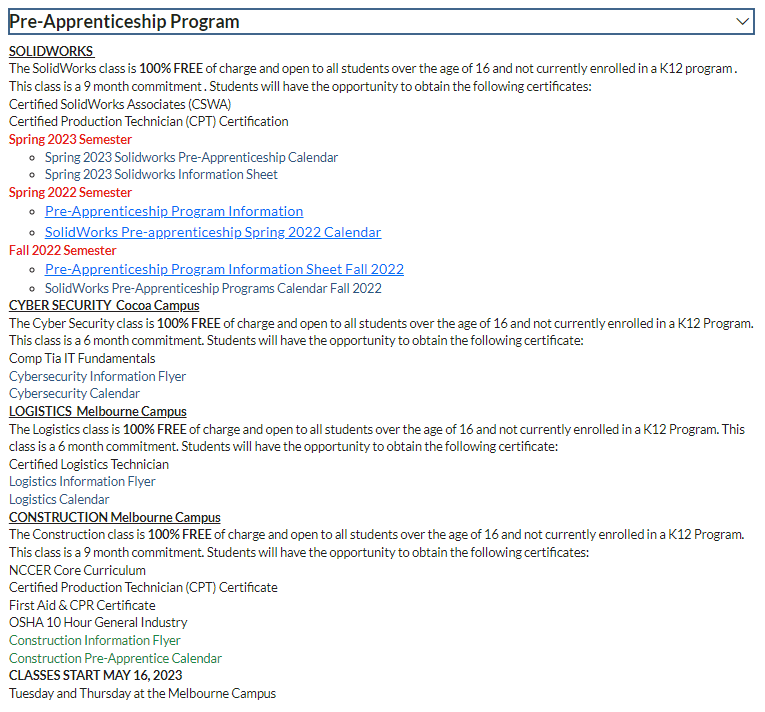 Pre-Apprenticeship Option through Brevard Adult Education
https://www.brevardschools.org/Page/18782
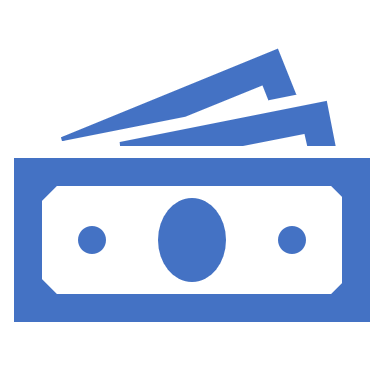 Paying for College
Paying for CollegeThe #1 mistake is not applying!
Opens in December this year
FREE Application – Don’t pay to submit. Be aware of scam websites.
Required by all colleges
How federal grants, work study, and student loans are offered but also how colleges offer scholarships and loans
Need parents’ tax information and your own tax info if you work!
The earlier you apply, the more money there is to disperse based on need
FAFSAFree Application for Federal Student Aid
Bright Futures Scholarship
The biggest and BEST scholarship to aim for!
Florida Academic Scholar – 100% Tuition Paid
3.5 weighted GPA in 16 credits of academic 
courses
4 English
4 Math
3 Science
3 Social Studies
2 Foreign Language
1340 SAT or 29 ACT Composite or 96 CLT
100 hours volunteer OR 100 hours paid work OR 100 hours combined



Florida Medallion Scholar – 75% Tuition Paid
3.0 weighted GPA in 16 credits of academic    courses
4 English
4 Math
3 Science
3 Social Studies
2 Foreign Language
1210 SAT or 25 ACT Composite or 84 CLT
75 hours of volunteer OR 100 hours paid work OR 100 hours combined
Bright Futures Scholarship
Gold Seal Scholar
Update on Volunteer v. Work Hours
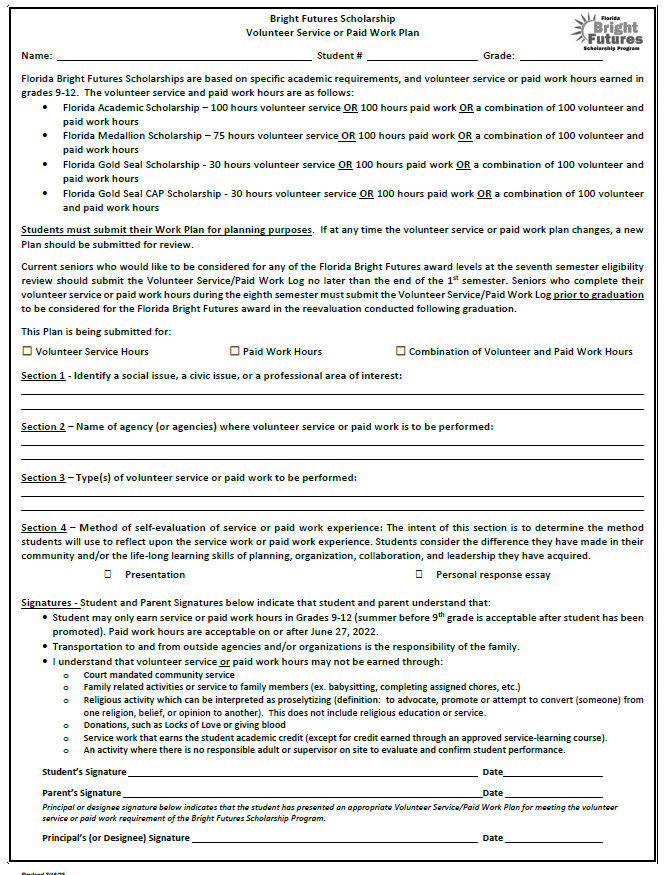 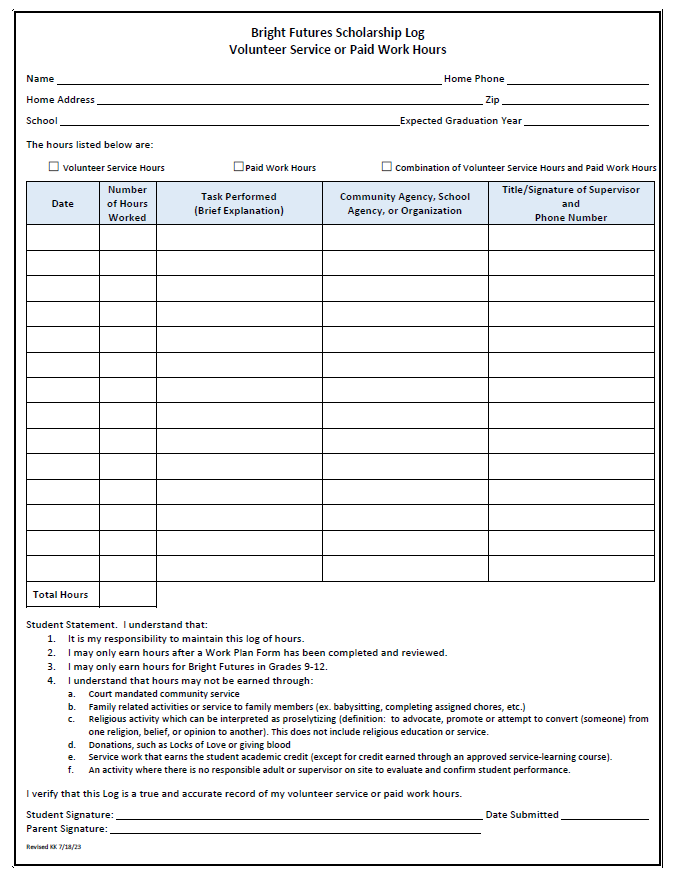 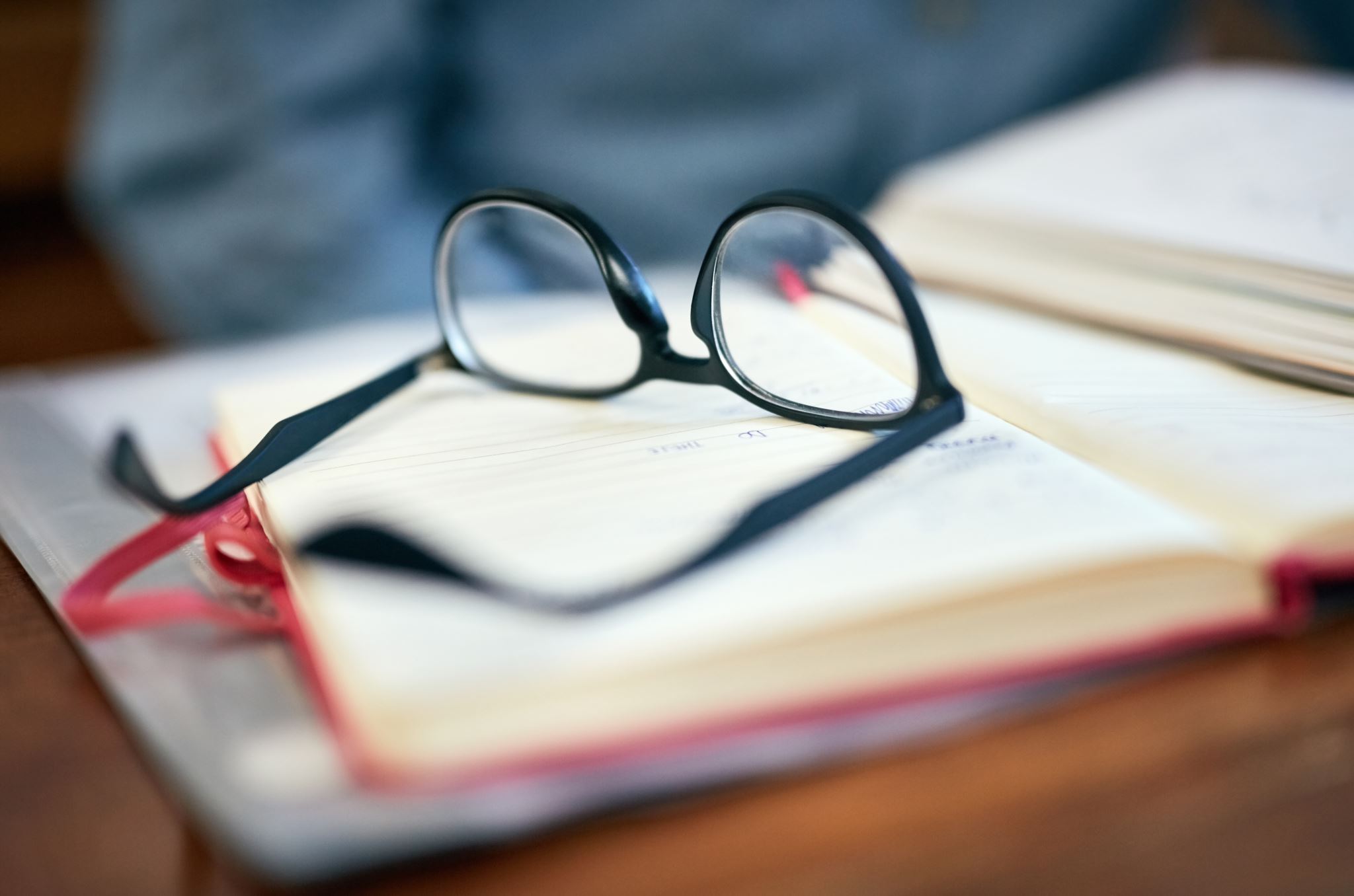 Bright Futures Application
Counselors will be in the computer lab in January to help seniors during their senior English class. 
Application
www.FloridaStudentFinancialaidsg.org
Opens to Seniors after October 1st 
Bright Futures pulls the information from our system 2-3 times per year – December, March and June
Bright Futures & Test Scores
If I meet the requirements for Bright Futures, then what? How do I get the scholarship?
Scholarships
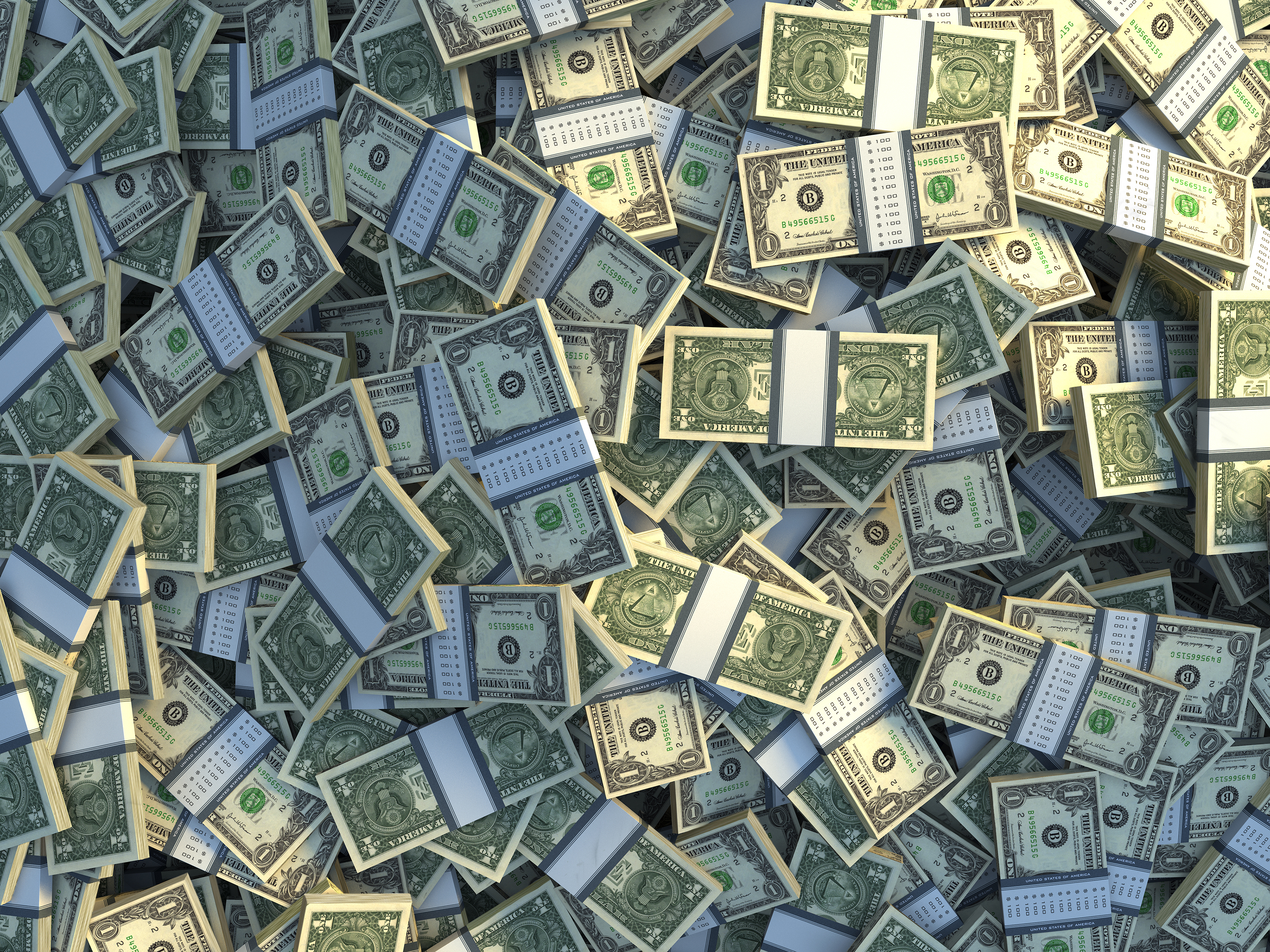 Senior Financial Aid NightNovember 8th from 6-8pm
Hosted by our College & Career Specialist, Ms. Shawna Wells-Booth!
We’ll be discussing Bright Futures, FAFSA, VA, Florida Aid, Brevard & Institutional Scholarships, and any questions you may have about Financial Aid
Recommendation Letters
Give 2 weeks notice to teacher/counselor before you want it turned in
Do not send UNLESS required
Bright Futures Application opens Oct. 1
No perk to applying earlier but make sure you do. You cannot apply after graduation.
FAFSA Application opens in December
Apply earlier to get more chance of money!
Deadlines are FIRM
Priority deadlines for major Florida universities is NOVEMBER 1st
Transcripts
Final transcripts will go out in the middle of summer to the college you submit on your Senior Survey during graduation practice.
Complete Transcript Request Form for all official copies of your Transcript (changed from last year!)
Senior Reminders
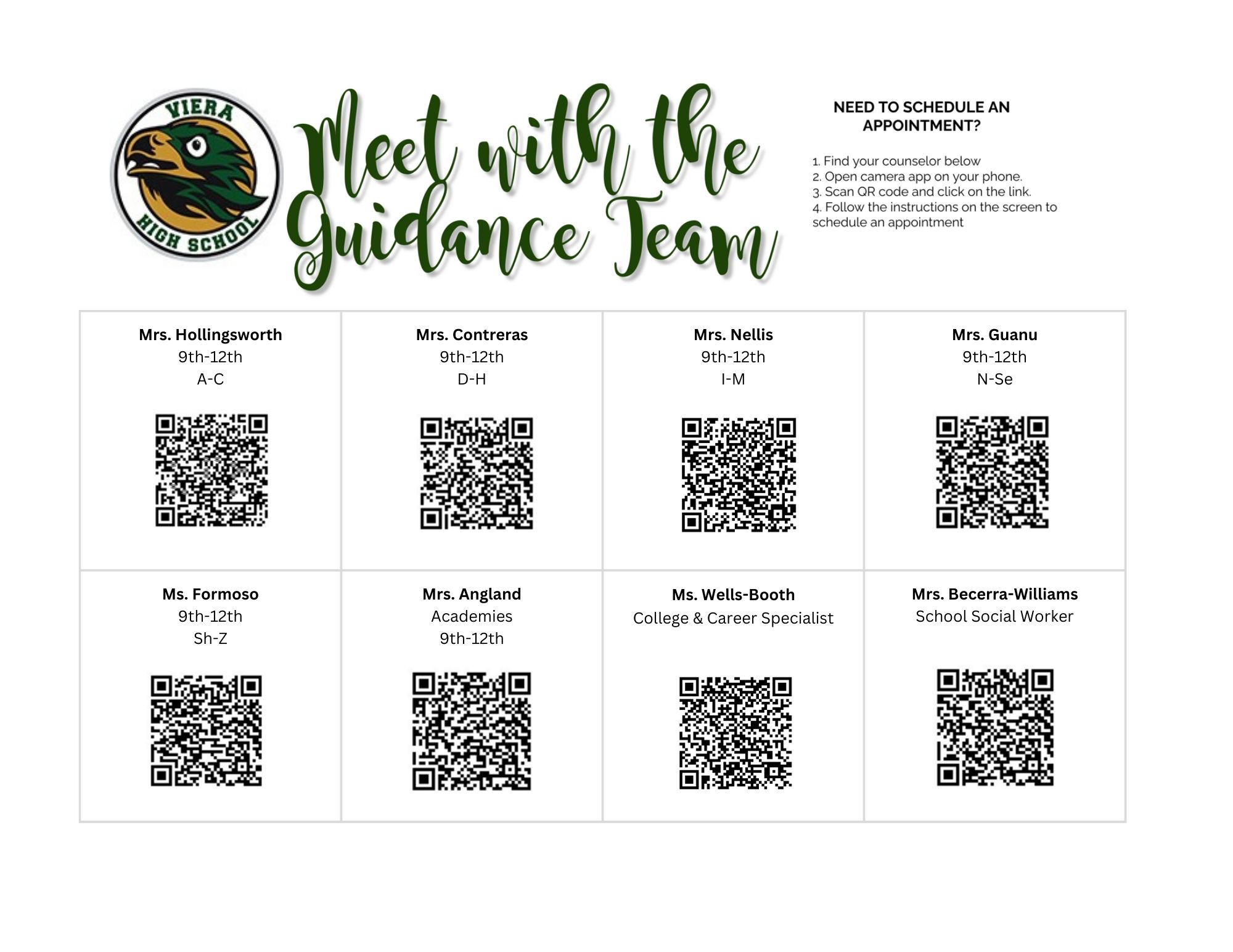 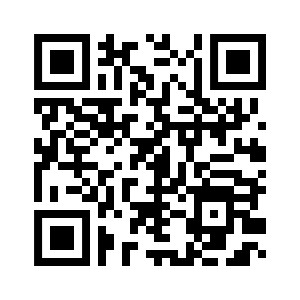 Parent Night Survey